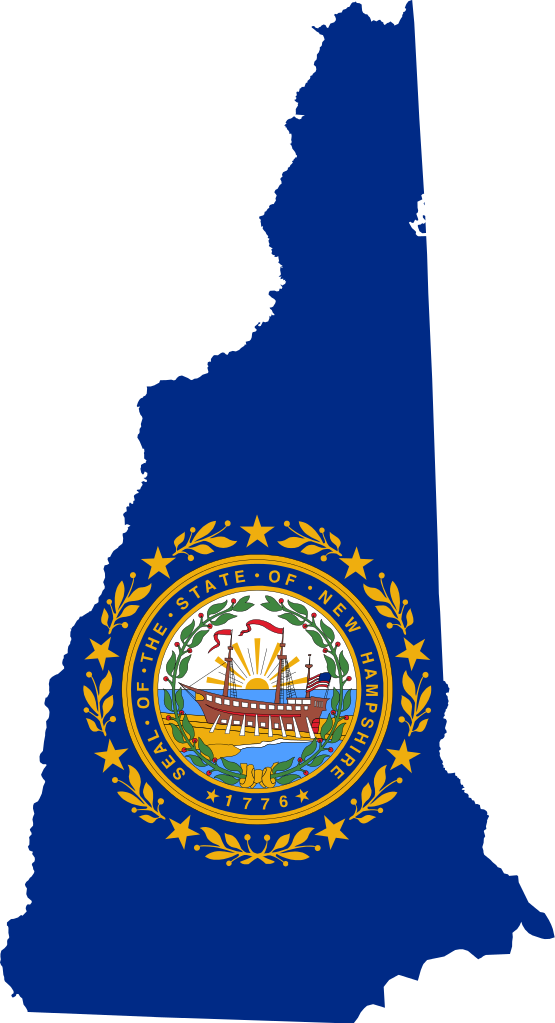 New Hampshire Council on Housing Stability
3-Year Strategic Plan to address Housing Instability and Homelessness
GOVERNOR’S COUNCIL ON HOUSING STABILITY
Established in  November 2020 by Governor Christopher T. Sununu, for the purposes of creating and implementing a plan to create housing stability for all citizens of the State of New Hampshire.

41 Members of the Council
Four Working Groups
Housing Instability and Homelessness  
Data
Planning and Regulation
Regional Coordination
[Speaker Notes: The New Hampshire Council on Housing Stability was established by Governor Sununu in November 2020. The Council brings together a broad base of diverse stakeholders for the purposes of creating and implementing a plan to create housing stability for all citizens of the State of New Hampshire. In addressing these complex challenges, the Council was tasked with providing short- and long-term recommendations to support planning, policy and resource allocation for statewide, regional and local community-based efforts. The Council began its work immediately, creating an action plan and establishing four primary workgroups to address priority areas of focus. These included: planning and regulation; data analytics and integration; housing instability and homelessness system; and regional leadership and coordination.  

Throughout 2021, the Council and its workgroups met regularly to develop the recommendations outlined in the strategic plan. During this time, the Council heard presentations and testimonies on best practices in advocacy for regulatory changes, first-hand experience of homelessness and housing needs, data analysis and trends, as well as other successful community practices in areas like homeless outreach and coordination. We will continue to build on that foundation and the creative community solutions being implemented across New Hampshire that formed this plan. 
 
The Council and its workgroups drove the solutions you see outlined within the plan, and will be driving its implementation. The plan itself has two components – an overarching plan to address housing instability with a three-year action plan to specifically address homelessness. 
 
These strategies will be reviewed throughout the year and officially updated every November by the Council to ensure solutions align with the needs of New Hampshire.]
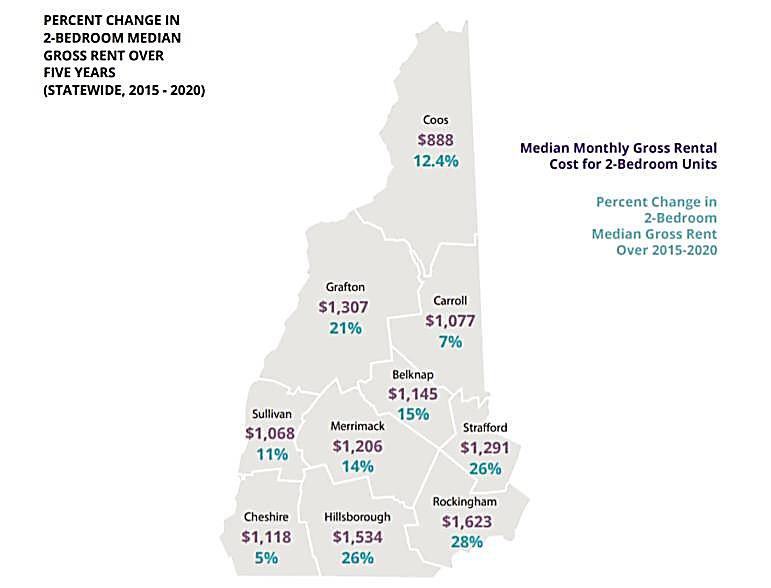 WHY HOUSING?
Despite  low unemployment and a strong economy, NH has had a lack of affordable housing for decades. Construction of new housing levels have has never recovered from the Great Recession of 2008, yet housing demand has continued to increase.

Median rental costs have been increasing at a constant rate for two decades while renter income has not. 

NH requires the 15th highest wage in the country to meet the cost of housing. This means that employees need to earn over $23/hour to afford an average 2-bedroom home.

New Hampshire Housing Finance Authority (NHHFA) estimated that 20,000 more units were necessary to meet current demand.
Source: NH Housing Finance Authority
[Speaker Notes: The full Council and its workgroups represented all areas of the state and spoke to the unique issues in all housing markets. The consistent theme was the lack of housing stock being created to meet existing demands as they have risen, alongside housing costs, across all counties in the state. The Council examined the issues driving trends related to affordability and homelessness, and the policies, programs, and other responses that need changes to create stability and keep people in their own homes, as well as provide opportunities for those experiencing homelessness to access housing. 
 
One data point from NHHFA that I found most impactful out of all the data we reviewed was related to the ability for someone at various income levels to achieve housing within their community. For people under 30% of the area median income – there is a .01% opportunity for them to find a housing unit they can afford. 
 
Data reviewed by the Council also underscored the disparity between a working wage and the cost of living in New Hampshire. The majority of people making half of the median income - which is a working wage - are housing cost burdened. This means that a significant number of NH households are spending over half of their income on rent with those at the lowest incomes being least able to afford a home in their community.
 
The Council will continue to use data and indicators to drive recommendations for action that can be applied statewide. Data will continue to be instrumental in understanding the challenges and putting forth solutions to address housing challenges in New Hampshire.]
WHAT IS THE VISION BEHIND THIS NEW PLAN?
Housing ends homelessness and creates stability for children, adults, families, business, and communities.
Greater access to affordable housing will assist New Hampshire businesses and strengthen the state's economy.
Individuals and families experiencing homelessness and housing instability often have other conditions impacting their circumstances.
Housing stability is one of the Social Determinants of Health and is essential for all children, adults, and families to thrive in New Hampshire.
Investing in housing is a better solution for individuals, families, and communities creating improved health, social, educational, and economic outcomes.
Needed services and support should be delivered in each community, based on the unique assets, resources, strengths, challenges, and needs unique to each area of the state.
[Speaker Notes: It was important to establish values – outlined on this slide – to inform the work of the Council and drive the creation of this plan. The Council’s strategic plan is rooted in these values and the belief that housing is affordable, accessible and essential for the well-being of all people. The impacts of this work are broad and necessary to address the housing shortage for existing residents and meet the needs of our communities today, as well as support the continued economic sustainability and growth moving forward.
 
We need swift action on the state, regional and local level to meet this challenge, with a specific focus on making housing that is affordable for those at the lowest income levels.]
SOLVING HOMELESSNESS IN NEW HAMPSHIRE
The low supply and high prices make it hard for employers to hire and retain workers, and the housing demand has the greatest pressure at the lower end of the market – creating unstable housing circumstances for many and a threat of homelessness.

The 2020 pre-pandemic Point-in-Time Count documented a 21% increase in homelessness from 2019

Annual, unduplicated Homelessness Management Information Systems (HMIS) data that showed that over 4,400 persons - including children in families - received homeless services in 2020.
OUR “NORTH STAR” IS ENSURING  THAT HOMELESSNESS IS RARE, BRIEF AND ONE-TIME
[Speaker Notes: The Council’s strategic plan includes a comprehensive plan to address homelessness in New Hampshire. The recommendations and strategies within that plan aim to make homelessness rare, brief and one-time in New Hampshire, with emphasis on the need for an increase in inventory of affordable housing.  New Hampshire must improve its affordable housing infrastructure in order to successfully address homelessness. We know that housing is the solution for homelessness. An increase in homelessness was experienced by all groups except Veterans. 
 
One piece of information that is really stands out about these increases is that 70% of people experiencing homelessness are doing so for the first time and few households have been able to permanently leave homelessness due to a lack of supports and available affordable housing. This data speaks to the importance of our solutions being focused on providing resources to keeping people stably housed and supports for those experiencing long-term housing instability. 
 
Compounding the homelessness challenges are New Hampshire’s very low vacancy rate, making it more difficult for people with low incomes, a history of evictions or other leasing barriers to compete for rental units. A key factor in addressing homelessness is increasing the level of services provided to help people navigate systems and address social and emotional issues that can impact housing stability and income growth.
 
[Example: City of Manchester outreach services and coordination example to stabilize individuals and help them be successfully housed] 
 
In addition to adults experiencing homelessness, there are thousands of school children who are living in precarious housing situations and are also considered homeless – they continue to be at risk for ongoing instability without action. 
 
Creating systems where early intervention – before that person or family becomes homelessness – alongside coordinated service delivery will be key to our success in addressing these challenges. Many of the broader affordable housing strategies will have a direct positive impact on the specific efforts to address homelessness.]
BIG PICTURE GOALS
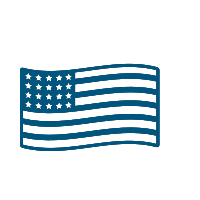 END VETERANS HOMELESSNESS BY 2022
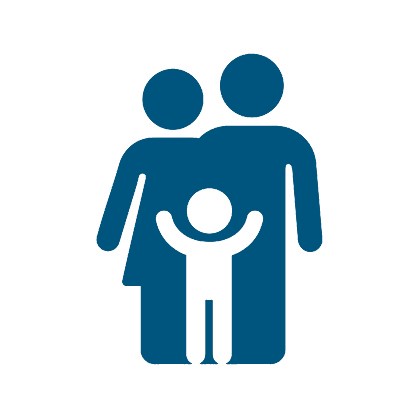 REDUCE FIRST-TIME HOMELESSNESS BY 30% OR 1,000 HOUSEHOLDS BY 2024
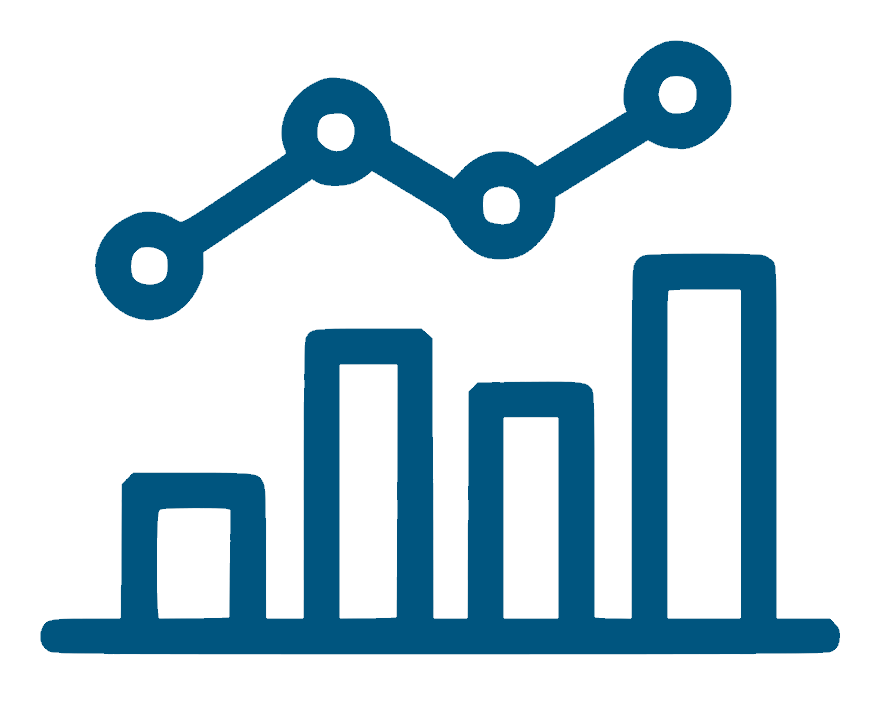 INCREASE THE NUMBER OF HOUSING UNITS BY 13,500 BY 2024
[Speaker Notes: The data was clear to the Council that major shifts must happen to add more physical units with the goal of increasing the number of housing units by 13,500 by 2024. The creation of units will require public and private sector investments and partnerships, as well as regulatory changes that break down the barriers to developing housing of all kinds at the local level. 
 
Additionally, there are over 1,000 households each year that move into homelessness from their communities. Strategies recommended by the Council, when implemented, would lead to a measurable reduction in homelessness and increase housing stability for those households.
 
New Hampshire has also been working on ending homelessness for Veterans and is close to achieving that goal. It’s the recommendation of the Council to continue these efforts and end Veterans homelessness by 2022.]
GETTING IT DONE
Promote increased housing stability at the state and local levels by improving crisis response, services infrastructure and policies that support individuals and families to maintain housing in their community.

Remove regulatory barriers to affordable housing in order to expand New Hampshire's housing market for all.

Increase production of publicly-financed affordable housing.

Deploy targeted financial incentives or tax off-sets designed to promote private-market housing production and use of existing structures for rental housing.

Achieve a productive legislative strategy for the 2022 session that supports efforts to increase housing production.

Integrate and coordinate a housing stability governance structure connecting state government with local communities through needs assessments, strategic initiatives, and data-driven decision-making.
[Speaker Notes: The Council process resulted in specific strategies, action steps, and levers for change that will guide the next three years. There’s a lot of different areas that need dedicated action and funding to ensure we can advance the recommended strategies and track their progress. 
 
The one-year action plan that was created as part of the three-year strategic plan will assist the Council, its workgroups, and other state, regional and local stakeholders move us towards achieving our goals.]
ONE-YEAR ACTION PLAN STRATEGIES
Harnessing American Rescue Plan Funds to generate new housing and invest in programs that support low-income and homeless households.
Provide financial support for local communities to make regulatory changes that promote affordable housing development and economic development incentives.
Launch a statewide campaign to recruit private landlords and provide a financial incentive for leasing to households using rental assistance vouchers.
Expand coordinated funding applications for supportive housing by combining capital, operating (rent) and supportive services resources to reduce the production time for supportive housing.
Increase homelessness prevention funding to incentivize best practices for shelter diversion.
Use community input through a design process to advance repurposing of vacant commercial spaces for housing.
[Speaker Notes: The one-year action plan includes high-impact and priority actions that will set the stage for subsequent years. In this first year, we will need to leverage the American Rescue Plan Act resources to support continued investment in our systems and to help us meet our housing production goals. We recommend these resources be used to fund acquisition, development, and other planning activities., along with deploying homeless-specific resources to alleviate the current crisis and build on lessons learned from the COVID-19 response. 
 
The consensus throughout the Council’s process, and reflected in survey responses from members of the public from across the state, suggests that a statewide vision is needed to help guide actions at the state and local levels. New Hampshire can no longer address affordable housing and homelessness with a community-by-community approach. We now have an overarching strategy supporting statewide and community-level interventions to address housing and homelessness challenges.
These are some of the initial actions to improve coordination, deploy public funding more effectively, and structure additional investments to produce more affordable housing options.]
INITIAL ACTIONS FOR LEGISLATIVE LEADERSHIP
Extend the time that a tenant has to “cure” his/her nonpayment, i.e. “pay and stay,”  up until a court hearing is held.
Establish a Housing Caucus within the NH Legislature to educate and inform necessary steps to increase housing availability and stability for NH citizens.
Reestablish the Commission to Study Barriers to Increased Density of Land Development for additional two years including an examination of planning  and zoning enabling legislation
Establish tax incentives and tax offsets for private landlords to promote unit production to meet the housing affordability needs of the lowest-income and households with on-going services needs, with connection to services
Reestablish the Housing and Conservation Planning Program.
[Speaker Notes: There are a number of legislative actions recommended to achieve the goals of the strategic plan. Some of these bills have been introduced and discussed in the past year. We have even seen one of the recommended pieces of legislation signed into law – the extension of time a tenant has to cure their nonpayment.  
 
There are many other legislative actions necessary to achieve this vision. It’s important to ensure legislators are educated on important housing and homelessness issues and that legislative action on these critical topics is coordinated. That’s why one of the most significant legislative recommendations is the creation of a Housing Caucus in the legislature to support quality, productive housing policy. 
 
The ultimate goal of these legislative actions is to create opportunities for increased housing stability. Collaborating with the legislature on these collective priorities will be key.]
NEW AREAS FOR COLLABORATION
Medical Respite/Recuperative Care
Cross-Systems Data Analysis for Collaborative Responses
Medicaid-financed Services in Supportive Housing
Expand and Implement Services Models that increase staffing ratios
Increase leadership opportunities for people with lived experience of homelessness 
A publicly accessible Coordinated Entry Data Dashboard for all three Continuums of Care (CoC) to demonstrate real-time data on housing needs and housing outcomes by regions
Creation of regional subgroups within the CoC’s to understand data, troubleshoot and improve local resource deployment, support Coordinated Entry, and implement strategies in the State Plan
[Speaker Notes: There are specific actions detailed within the plan to end homelessness that will be addressed in the coming years. These are in addition to increasing investment into rental assistance, housing development, services, and homelessness prevention. Our homeless providers have been working tirelessly to create system-level changes across our state. This plan calls for both continued investments in the provision of serves and the advancement of system improvements across the state. A few examples of these recommendations include:
Specialized shelter for ill and injured people experiencing homelessness is important – to allow for follow on medical supports that are not available in regular shelter – but it’s not regularly available across our state so we must work to remedy that.. 
 
There is a link between individuals who are homeless and the many systems that they interact with but there is often no coordination between those interventions. For example – someone leaves incarceration, often with a plan for support services and establishing housing. In some counties, those interventions are not yet coordinated and therefore, the outcomes for the individual is not as strong. We need increased coordination through data driven strategies to make sure there is a consistent response to serving this vulnerable population.
A Guiding Principle of the homeless plan is to lift the voices of people with lived experience and ensure their input and feedback on what’s needed to meet the needs of homeless individuals and families in New Hampshire is being implemented. The plan calls for a number of mechanisms to help ensure those voices continue to inform our strategies and processes, particularly as we advance improvements – we need feedback from people experiencing the various services within our homelessness system in order to ensure it best aligns with the needs in our communities. One way this will be done is by creating a Statewide Lived Experience Advisory Board/Council (10-20 members), increasing minimum participation standards within each Continuum of Care, and ensure the Lived Experience Advisory Board has formal voice in CoC affairs and the ongoing work of the Council on Housing Stability.
 
Homeless leaders strongly outlined the need for additional funding for supportive services. We have made progress in this area through the 1915i state plan amendment. We recognize that an ongoing funding commitment is necessary to support service models that will reduce caseloads, increase the intensity of the supports provided to people who are homeless and drive housing outcomes is important across the system. 1915i is a great first step.
 
There are three Continuums of Care in New Hampshire have been meeting since February 2020 to ensure a more coordinated response across our regions to the service needs of individuals experiencing homelessness. We look forward to the continued coordination, innovation, and leadership of those three continuums to help us achieve the goals outlined within the plan to end homelessness.  Example – Youth Homelessness Services award.]
WHAT IS THE COST?
The American Rescue Plan (ARP) provides a unique, one-time opportunity to invest in programs that will making a lasting impact on housing availability in New Hampshire.
With $45,000,000 from ARP Funds and other new resources, the goals and strategies will receive the necessary support to make the greatest impact.
[Speaker Notes: The American Rescue Plan funds provide an opportunity for a significant, one-time investment. We believe that investment needs to happen in housing and in the ways outlined within the three-year strategic plan developed by the Council.  The first investment of American Rescue Plan funds we are advocating for is $45 million to support the advancement of the immediate actions outlined within the plan that would allow a number of strategies that are essential to our success in addressing housing instability and homelessness to move forward. These include:
Providing funding to immediately acquire and repurpose property for affordable and supportive housing.
Launch a statewide campaign to recruit private landlords and provide a financial incentive for leasing to households using rental assistance vouchers. 
Increase homelessness prevention funding and to implement best practices for shelter diversion.
Increase shelter funding to promote best practice for shelter operations and for those that increase and improve transitions to permanent supportive housing. 
Create bridge funding for those waiting for housing vouchers, those needing first month’s rent and security deposit. 
Provide capacity building grants for supportive housing project sponsors, particularly nonprofit services providers. 
Develop a statewide landlord program that provides direct one-time incentives to landlords who newly enroll in rental assistance partnerships with Housing Authorities or similar entities. 
Provide financial support for local communities to make regulatory changes that promote affordable housing development and economic development incentives. 
Create a statewide online portal to collect data on vacant commercial properties available for redevelopment
Advance the Housing Caucus and other strategies set forward within the strategic plan.

We are hopeful the $45 million will be committed in the first year and these actions will advance statewide policy and local solutions together in a coordinated way. We will continue to advocate for the investment of resources that support the advancement of these housing solutions that we know are necessary across the state.]
Read the full Action Plan and all detailed recommendations and strategies on the Council website 

www.nhchs.org
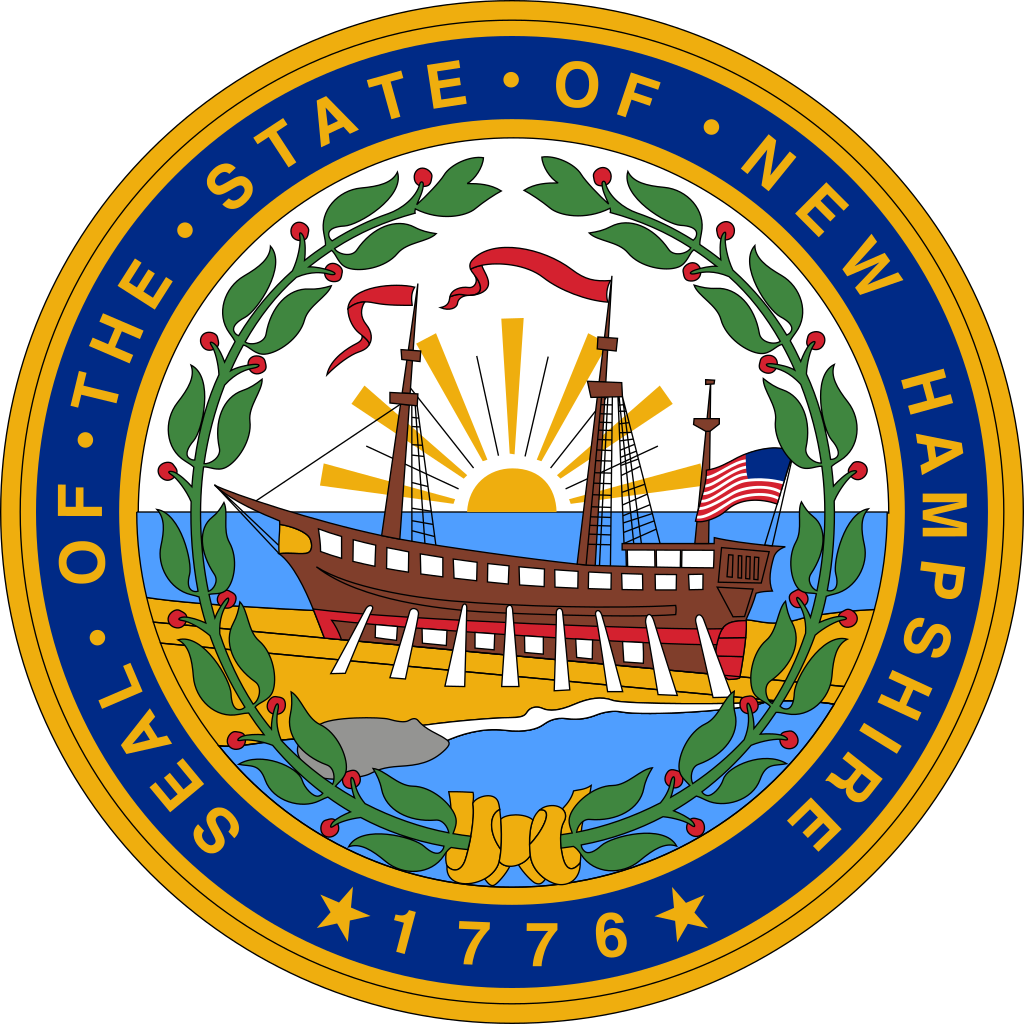 [Speaker Notes: We hope you will take the time to read the full strategic plan available at NHCHS.org. Also available on the website is a data dashboard of state and federal resources that have been invested in housing across New Hampshire over the past few years. We hope to continue to update this on an annual basis to provide the public and other stakeholders with clear information on where resources are being allocated to address housing and homelessness challenges. 

Thank you for your time, I would be happy to answer any questions you may have.]